WATER AID
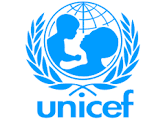 PLEASE WE NEED YOUR HELP!
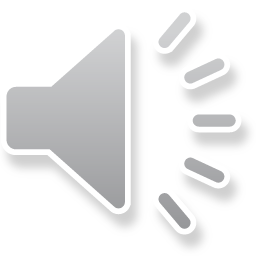 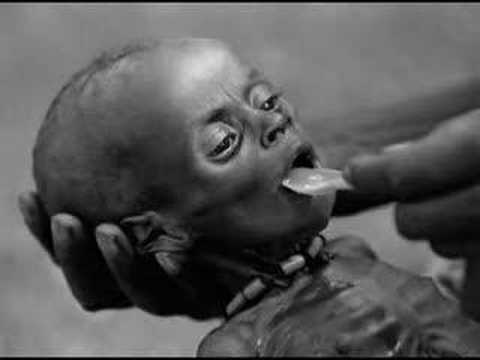 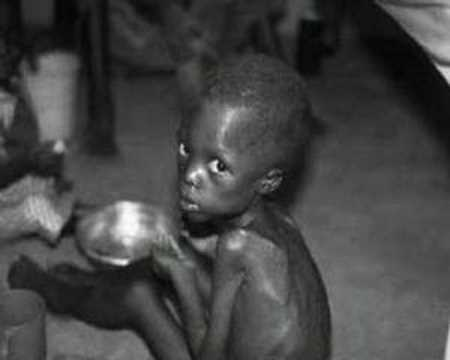 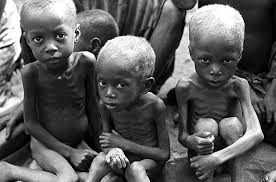 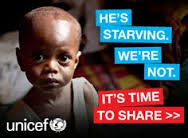 Just call  00311 5916 or text Water Aid to make a donation.